Министерство культуры 
Мурманской области
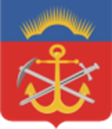 Основные задачи 
по формированию 
Архивного фонда в регионе 
и пути их решения
Динамика изменения Сводного списка 
Организаций - источников комплектования
.
Исполнительные органы и ОМСУ
в списках источников комплектования
.
Областные и муниципальные организации в списках источников комплектования
.
Прием управленческой документации
5
Прием документов по личному составу
6
Включение в состав Архивного фонда РФ 
управленческой документации
7
Согласование на ЭПК описей дел по личному составу
8
Розыск лицевых счетов ОАО «Косам»
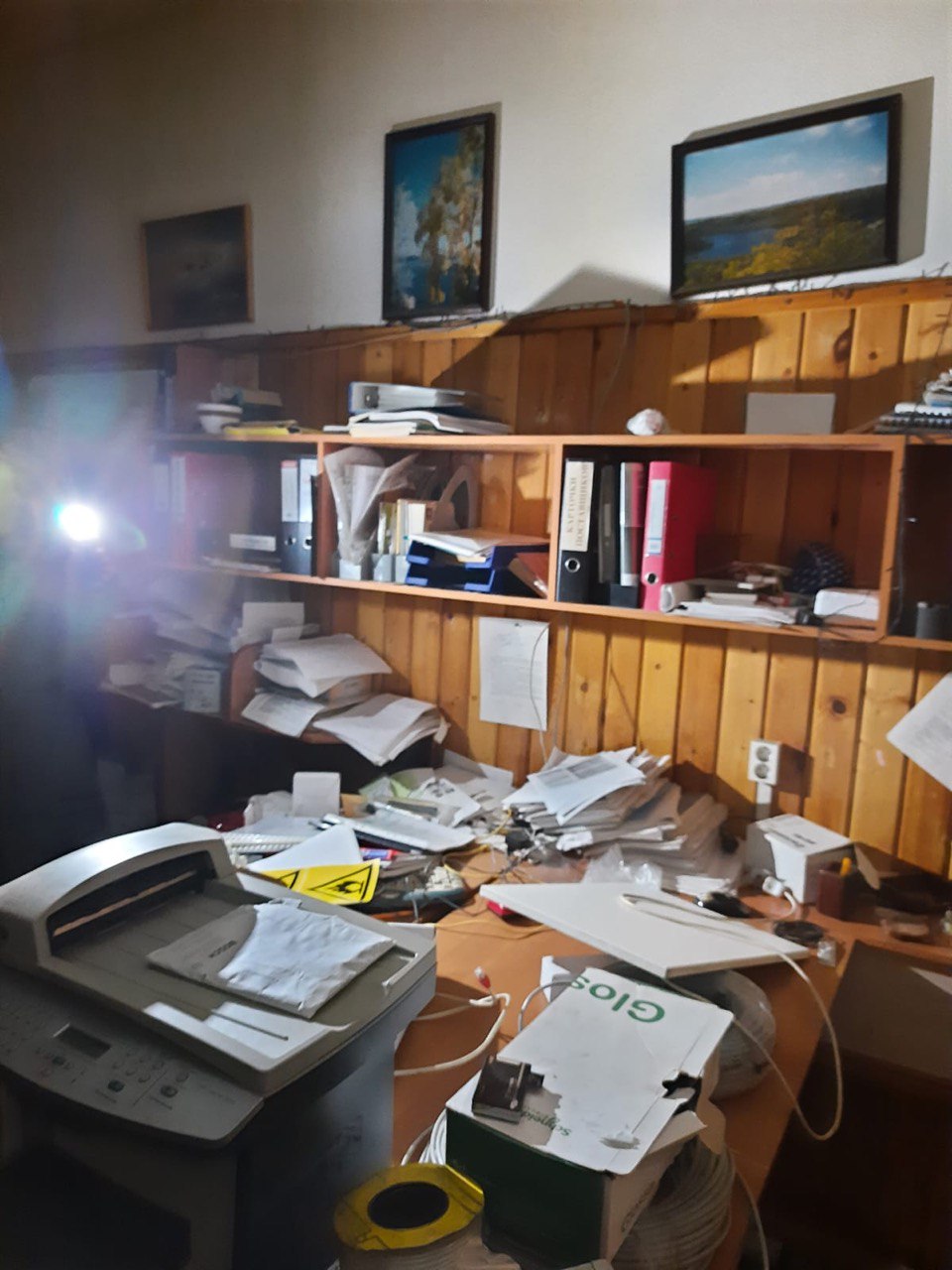 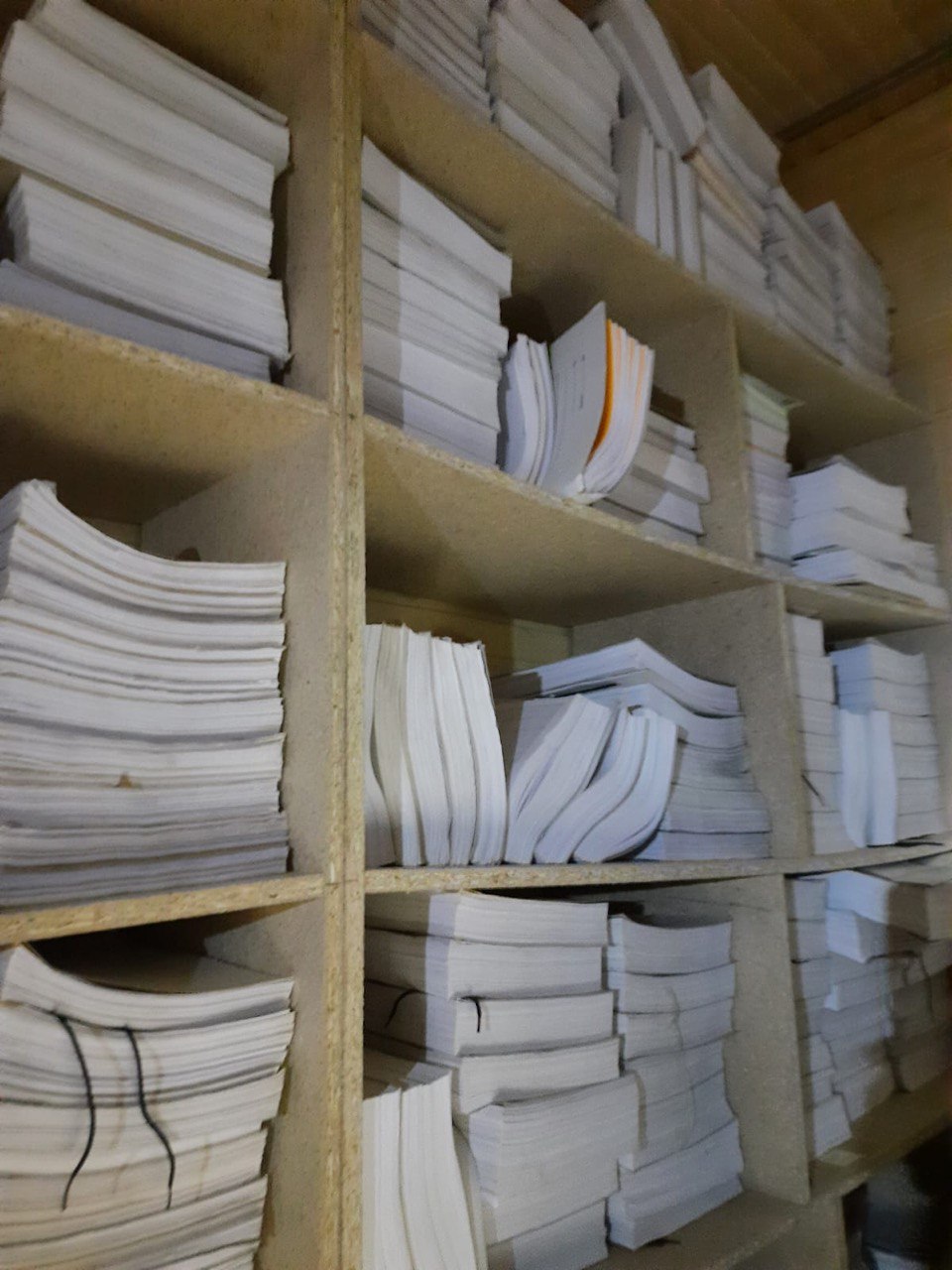 9
Обследование документов ЧОУ ВО МИБО
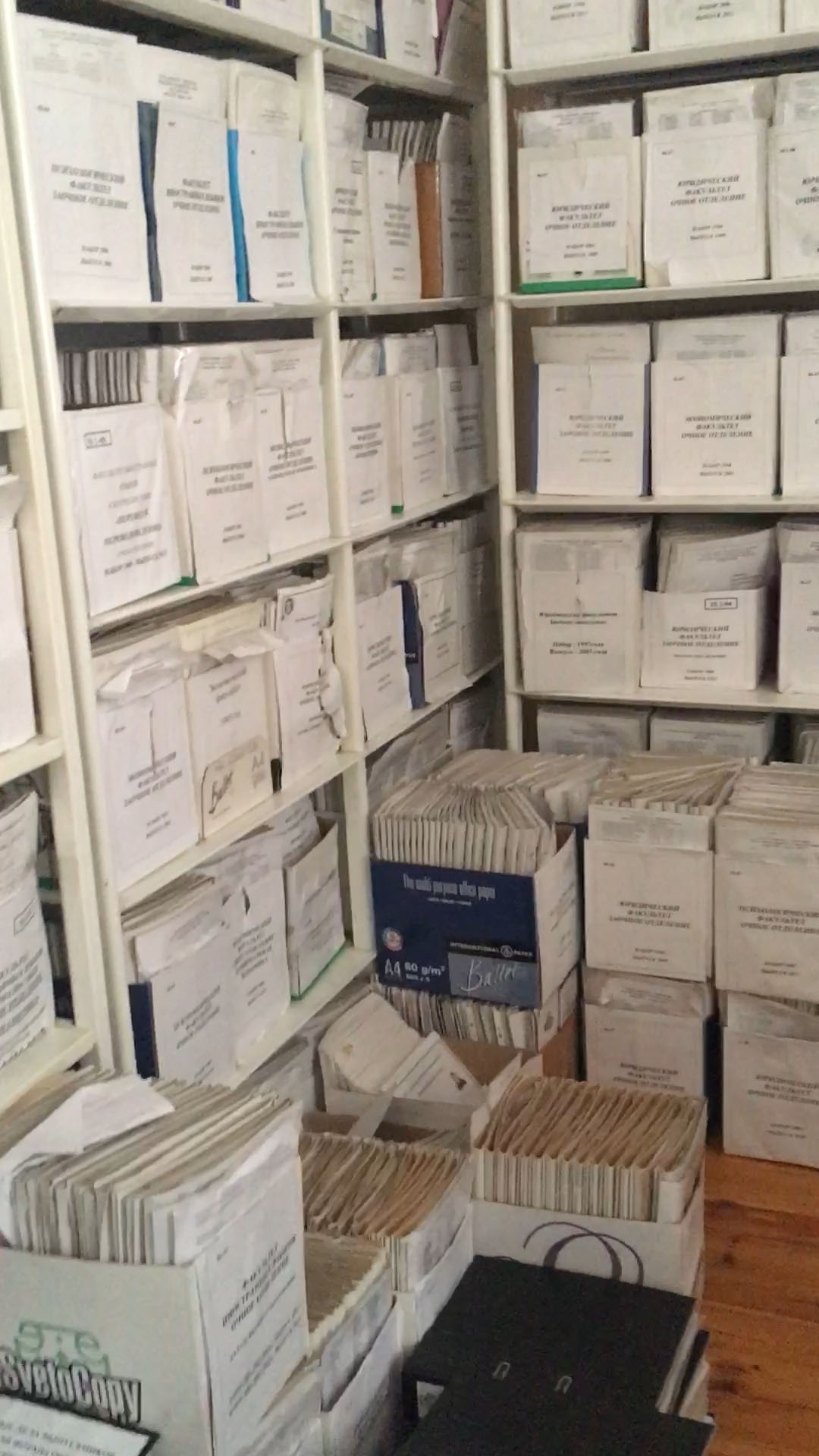 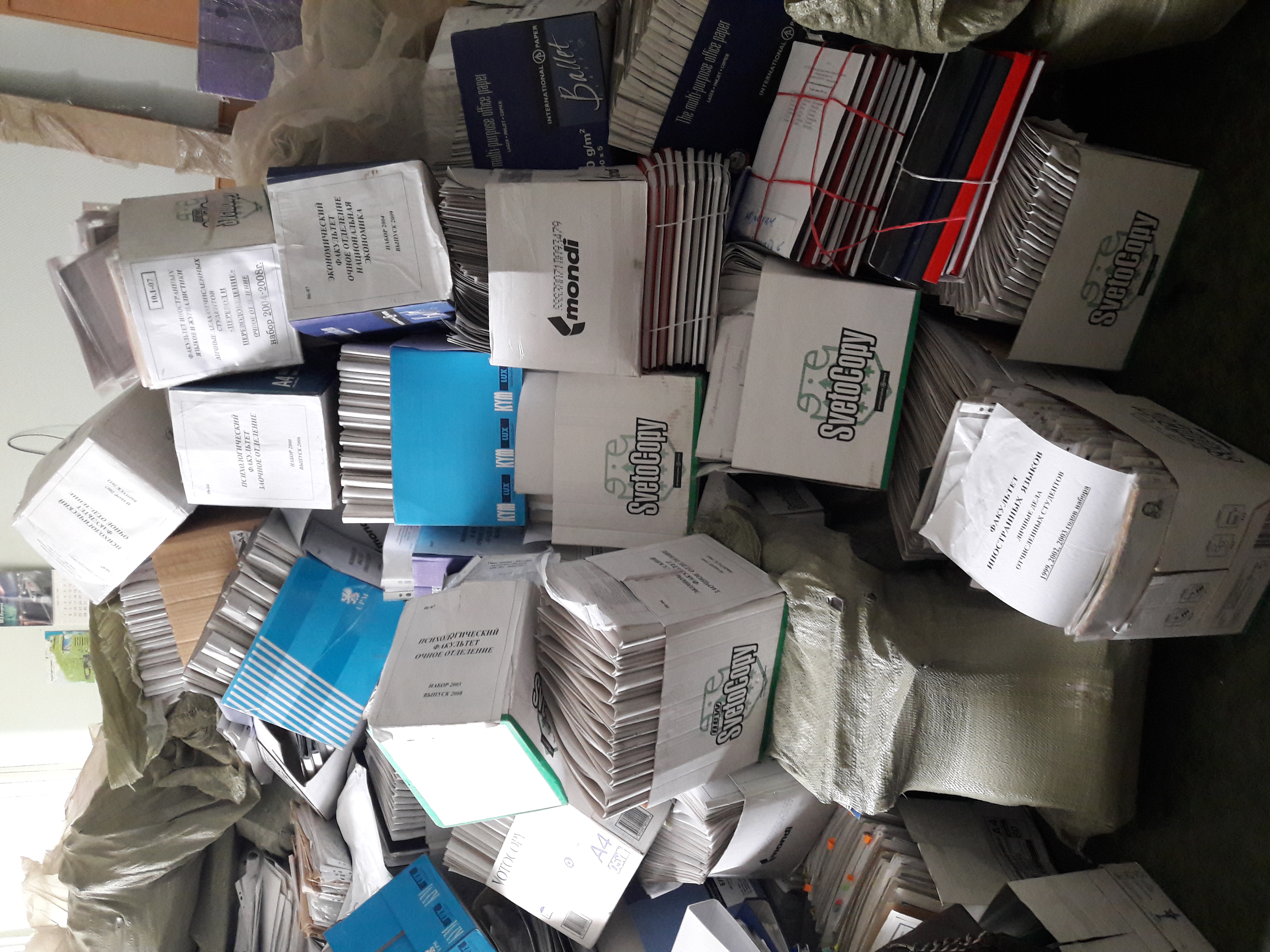 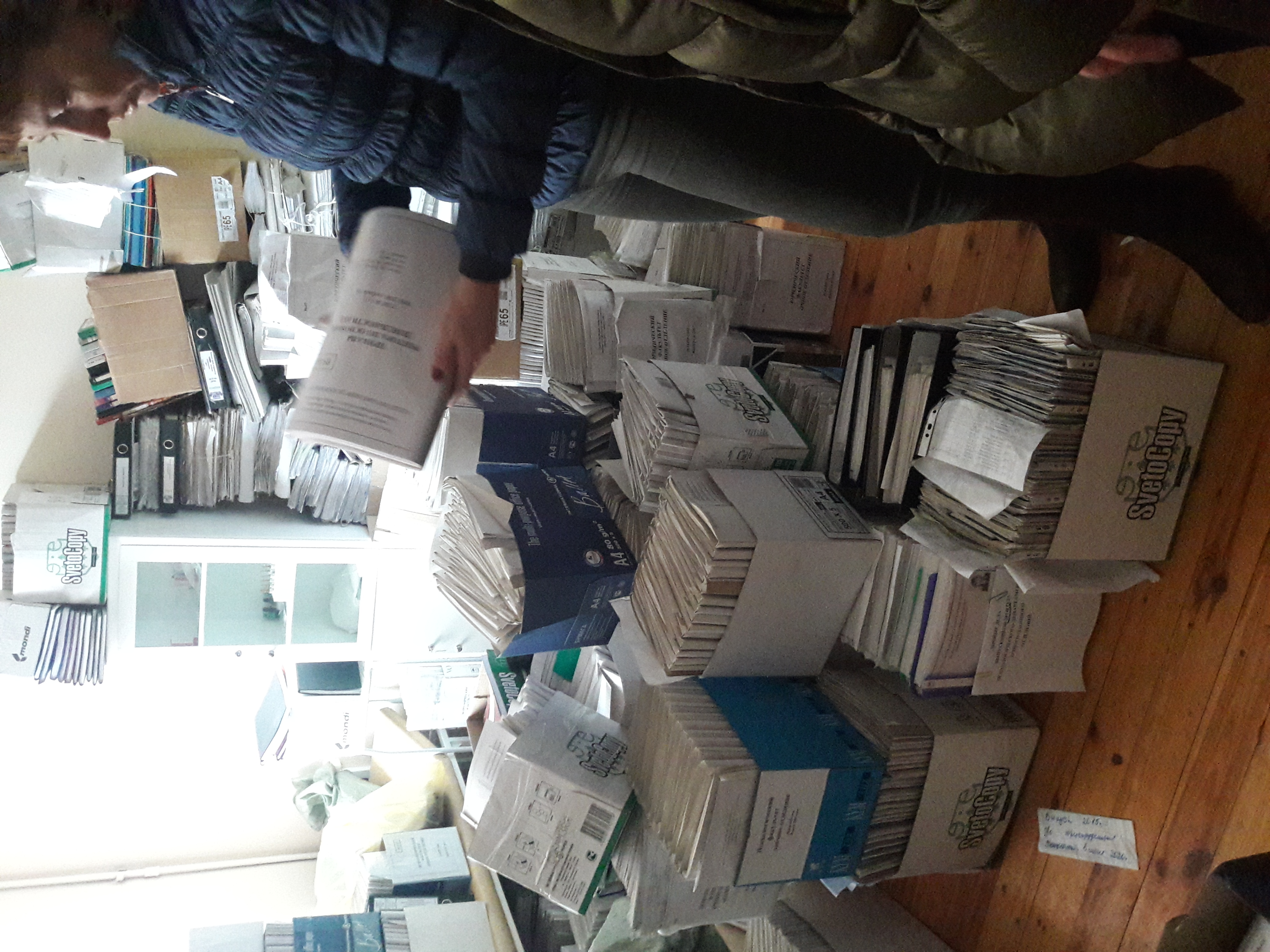 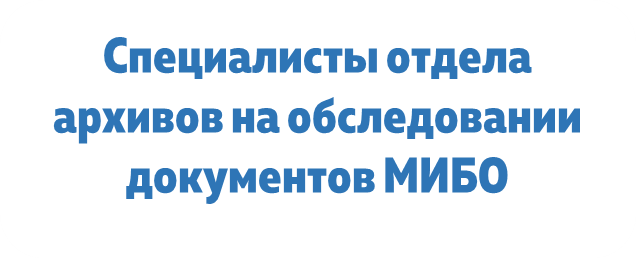 Документы МИБО в здании института
на ул. Октябрьской
Документы МИБО на 
ул. Промышленной
10
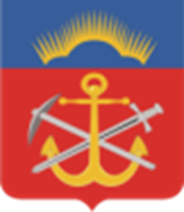 Министерство культуры 
Мурманской области
Спасибо за внимание!